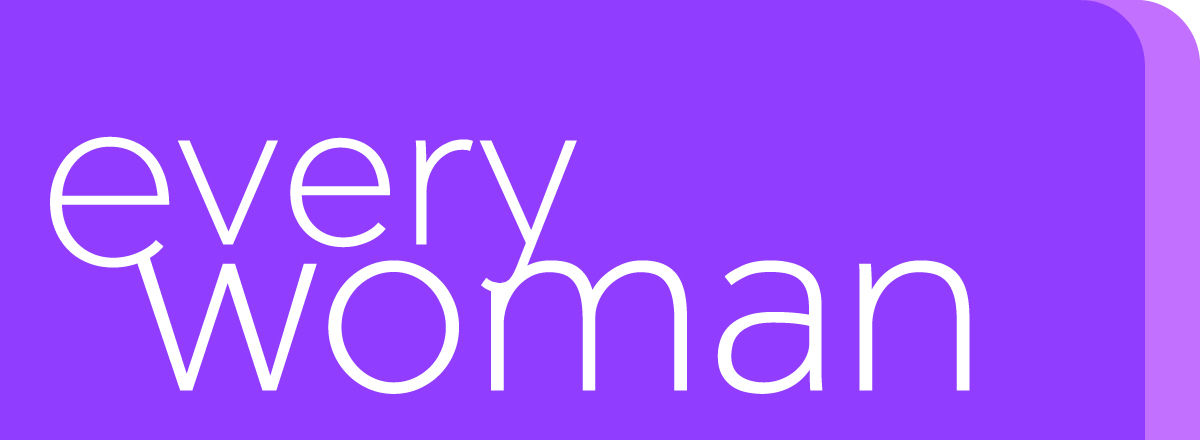 SelfMade Entrepreneurs Hub 

Getting the Journalist to cover your messages and not theirs.
Five top tips

Peter Ibbetson
JournoLink
@JournoLink
Head of Event Operations

Katie Trice

katie@everywoman.com
Dialling in
You will not need a microphone
To use headphones:
click ‘Call Using Computer’
To dial in and listen via phone: 
CLICK ‘Phone Call’ 
and follow the instructions on screen
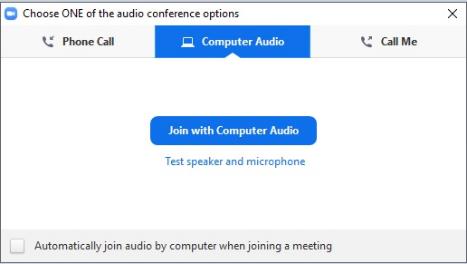 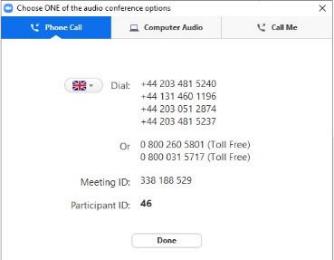 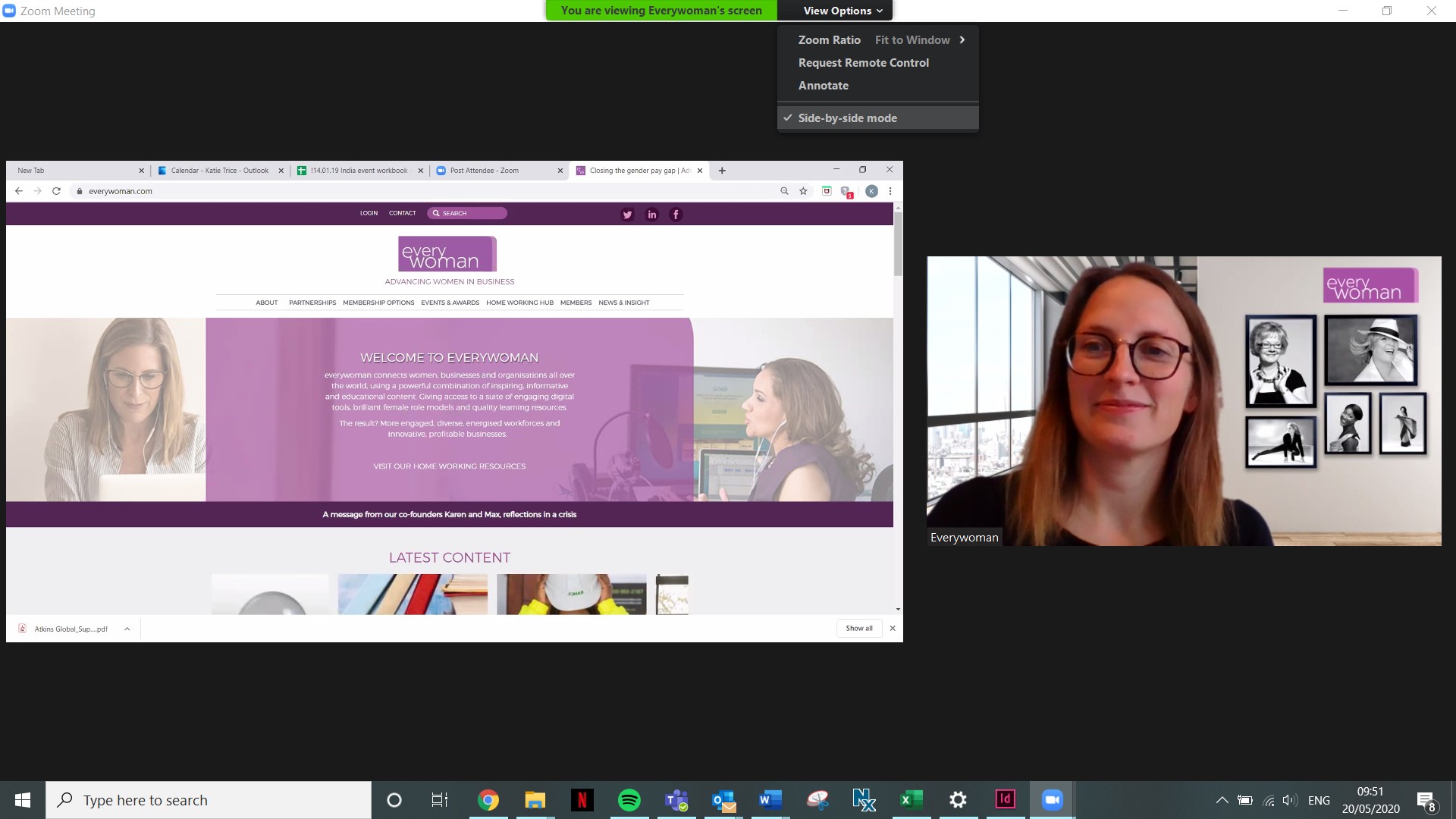 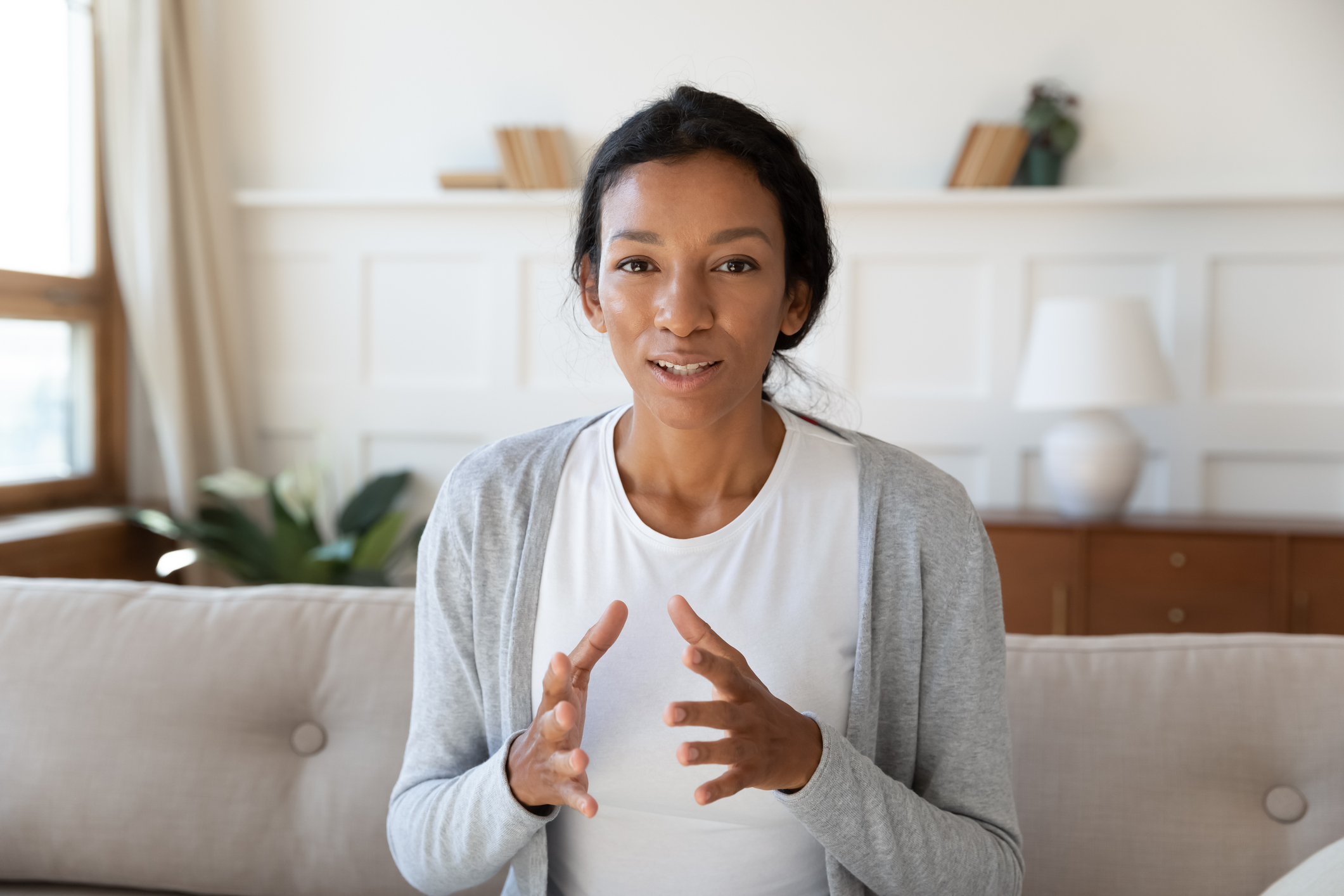 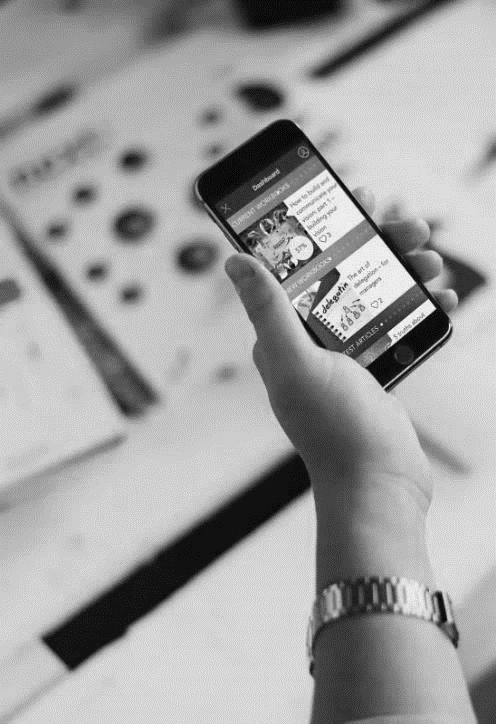 Questions
Send a question
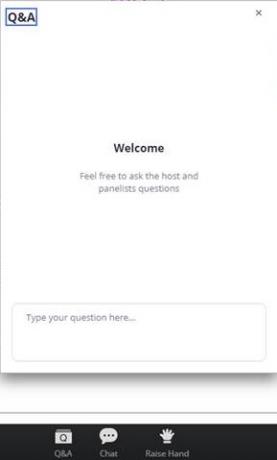 Let’s get chatting
using the chat function
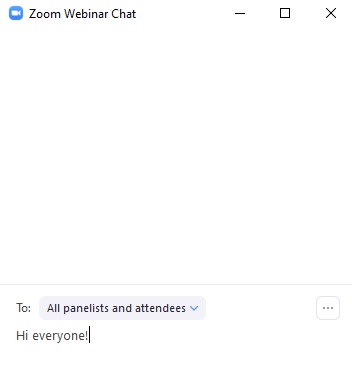 JOIN THE EVERYWOMAN SELFMADE COMMUNITY
be part of the conversation
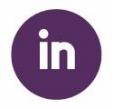 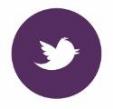 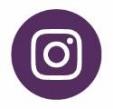 @ewselfmade
@EverywomanLTD
@ewSelfMade
#ewSelfMade
www.everywoman-selfmade.com
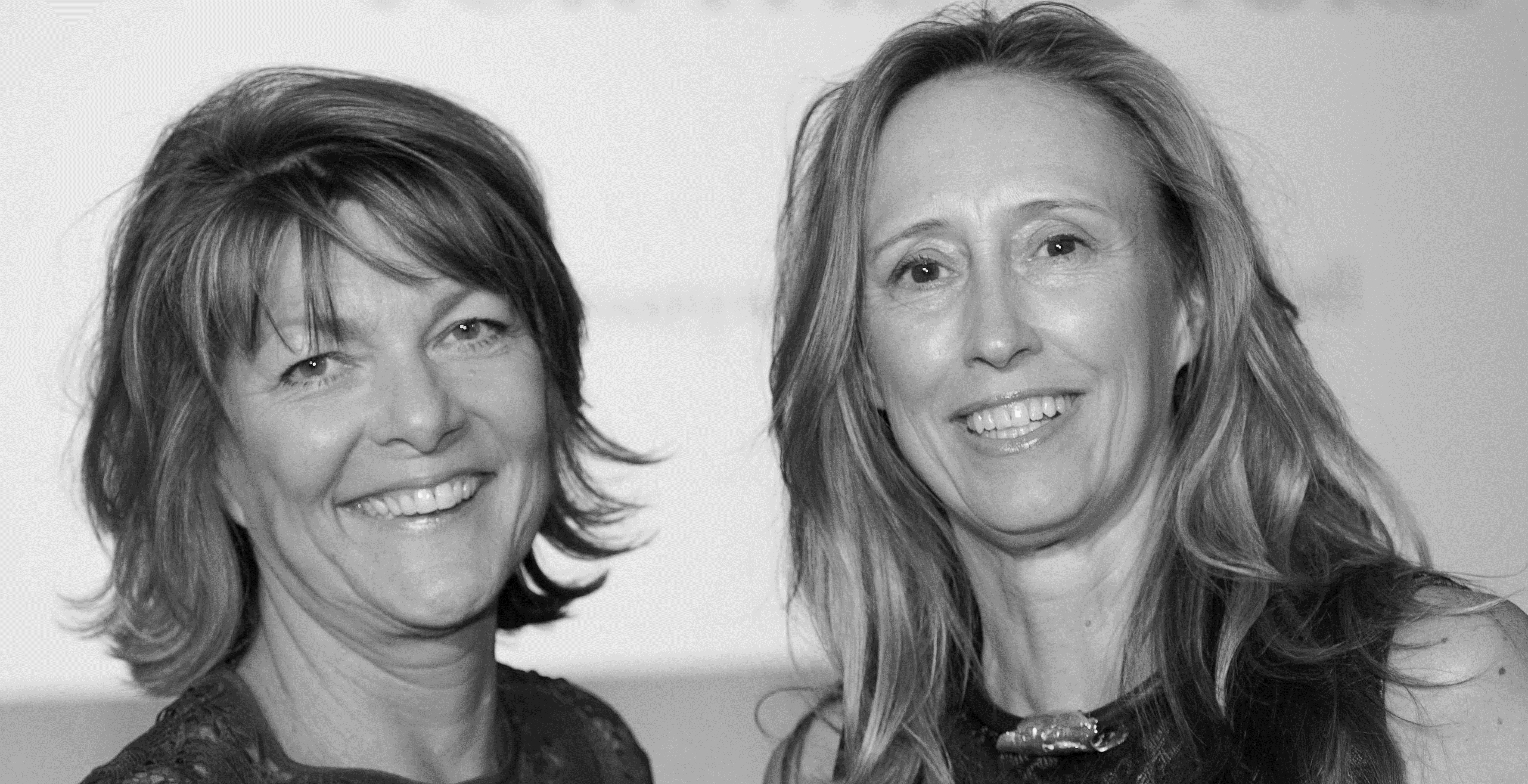 Karen Gill MBE
Co-Founder, everywoman
Maxine Benson MBE
Co-Founder, everywoman
[Speaker Notes: Slide with K & M picture]
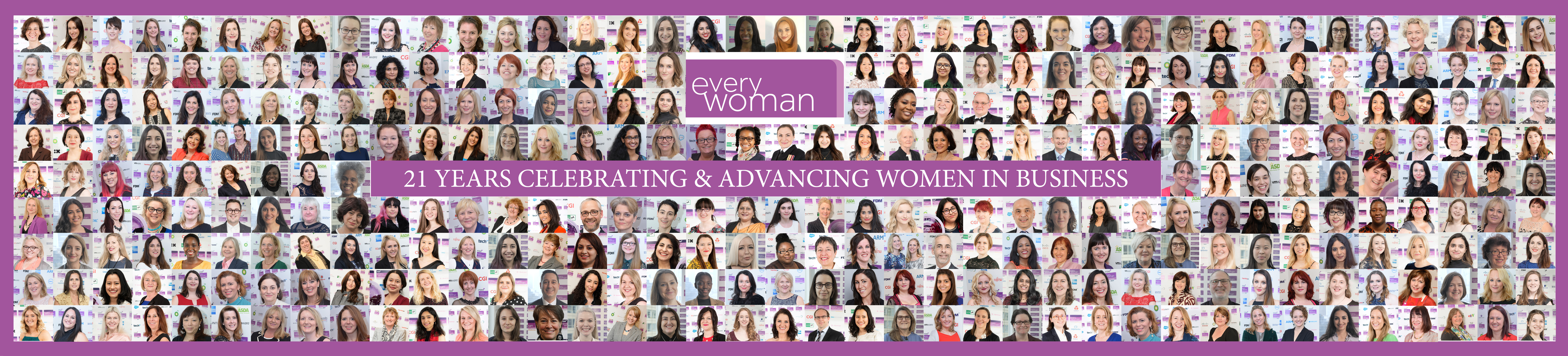 [Speaker Notes: Tech poster here]
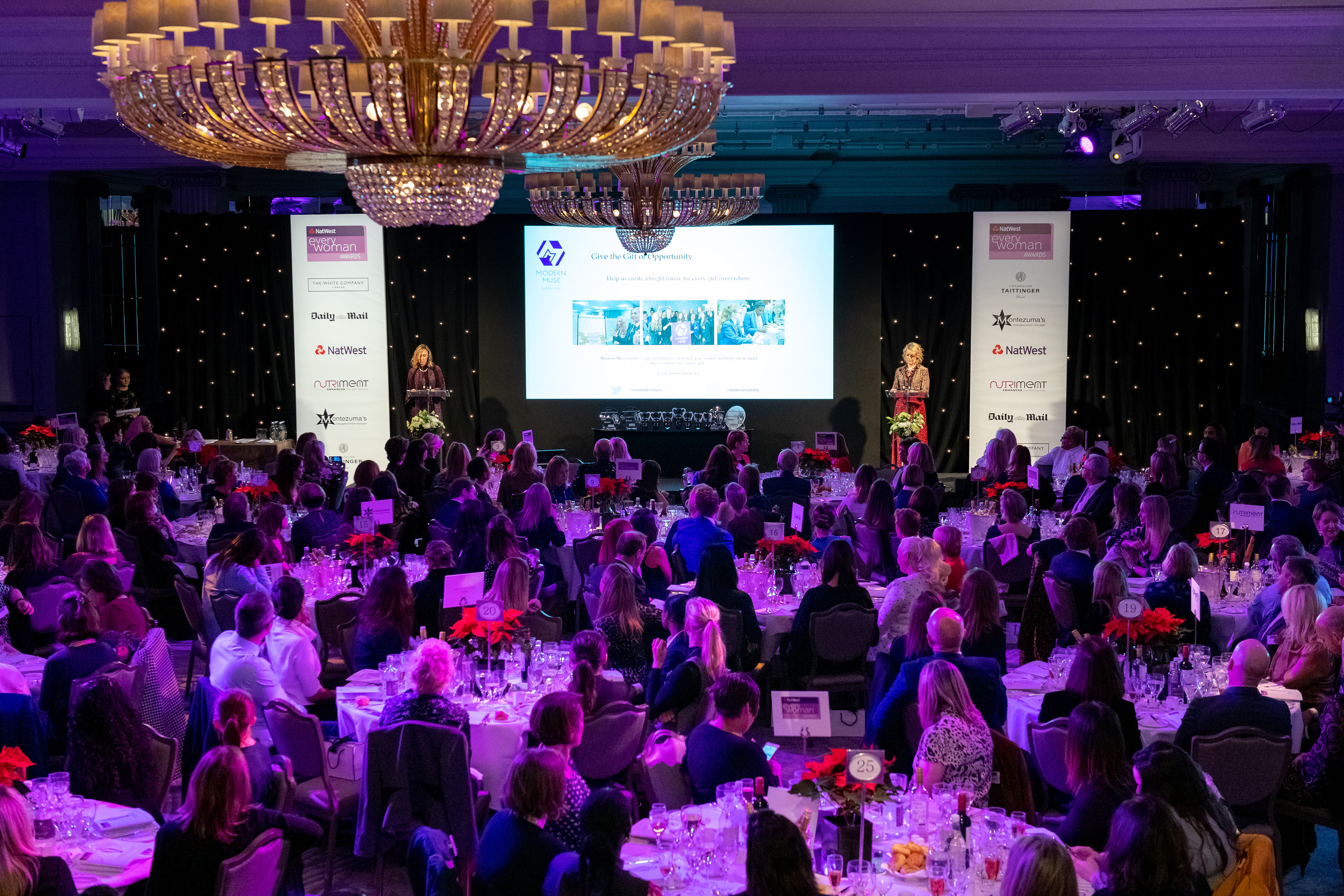 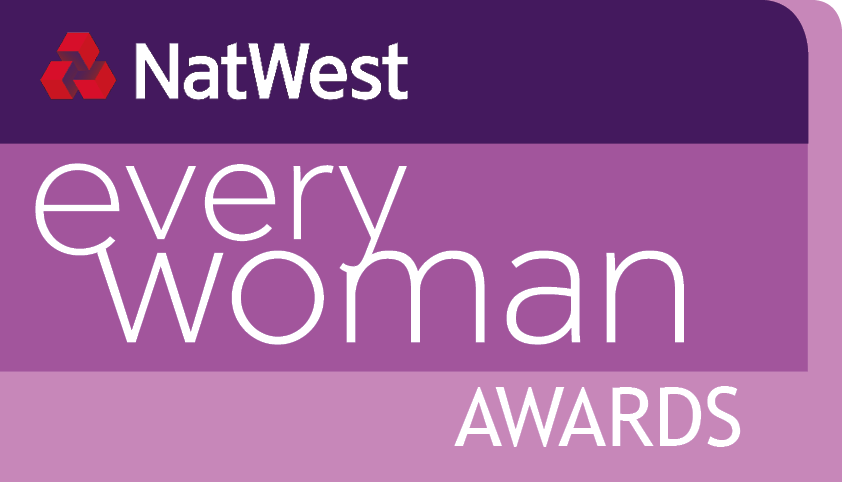 2020 NatWest everywoman Awards2 December, The Londoner, Leicester Square
Nominations Open: everywoman.com/ewAwards
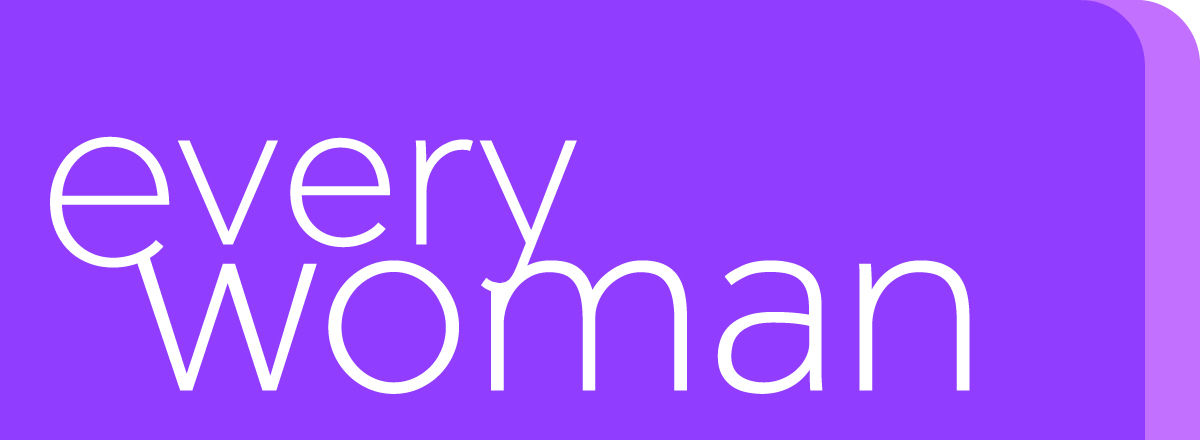 SelfMade Entrepreneurs Hub 

Top five must do's in handling the journalists

Peter Ibbetson
JournoLink
@JournoLink
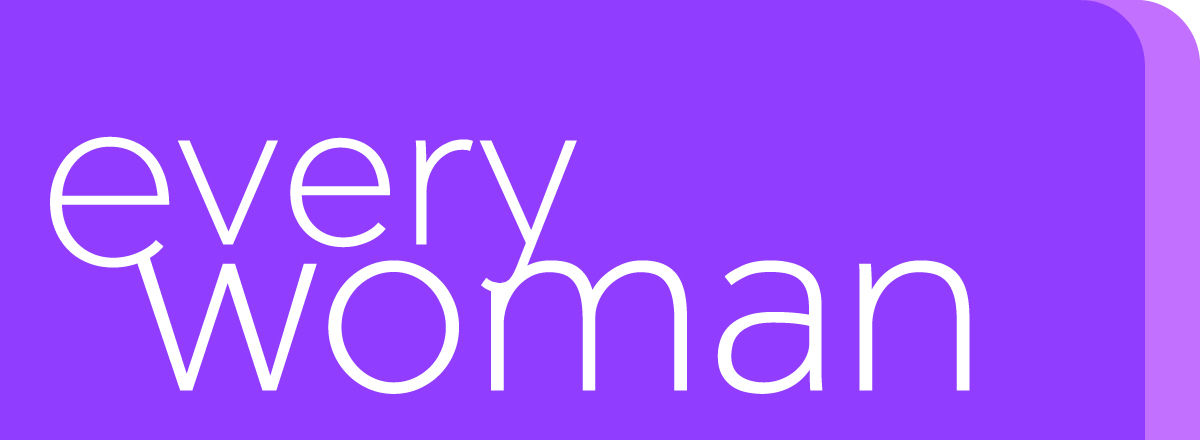 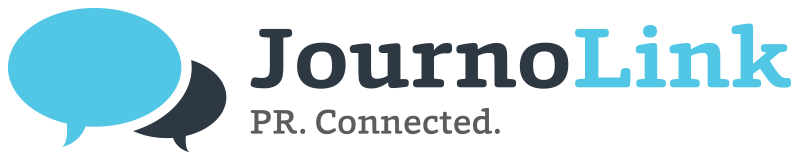 SelfMade Entrepreneurs Hub PR Support
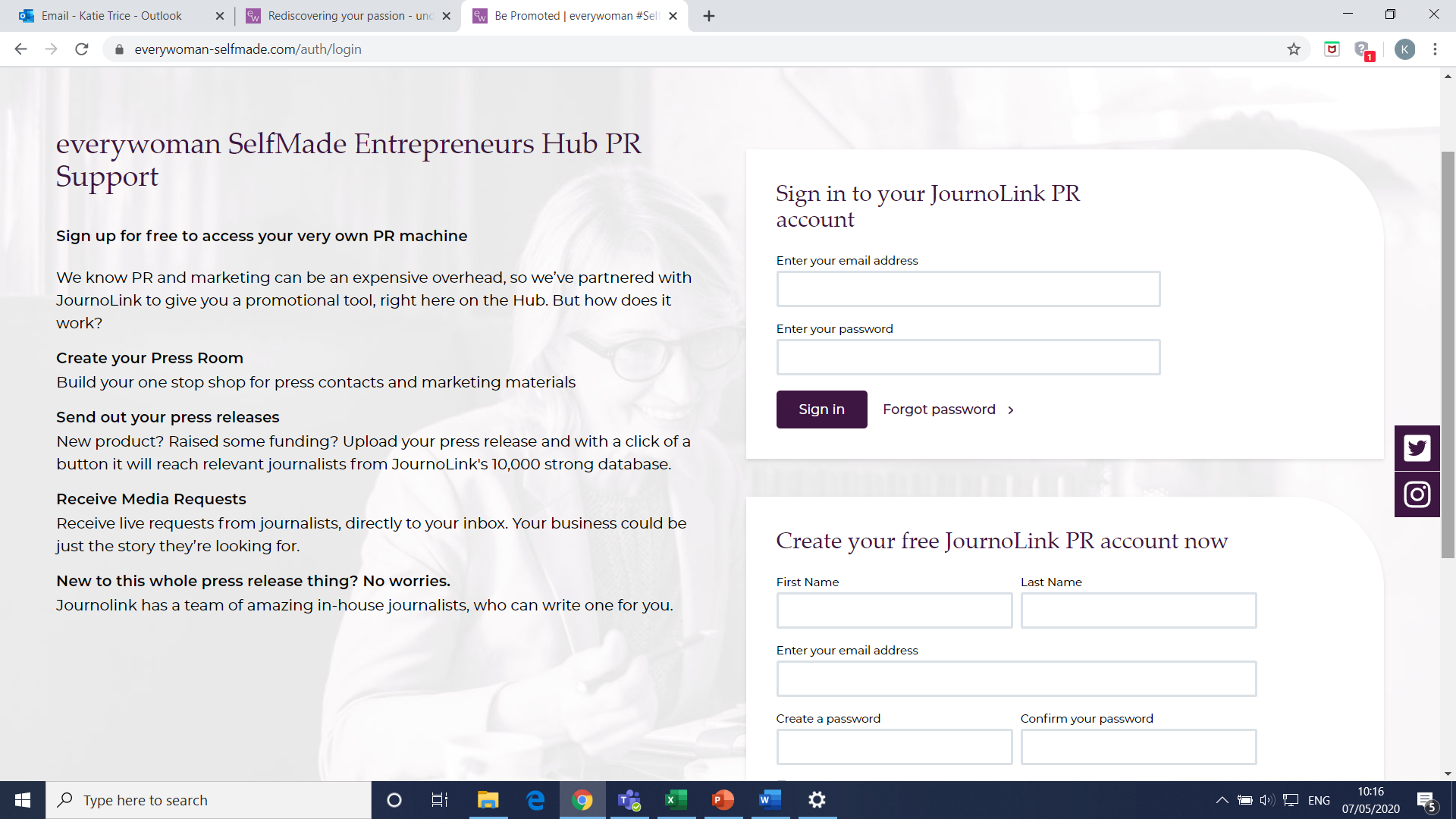 www.everywoman-selfmade.com/journolink
Getting the Journalist to cover your messages and not theirs. Five top tips
Peter Ibbetson
JournoLink working with everywoman
www.journolink.com
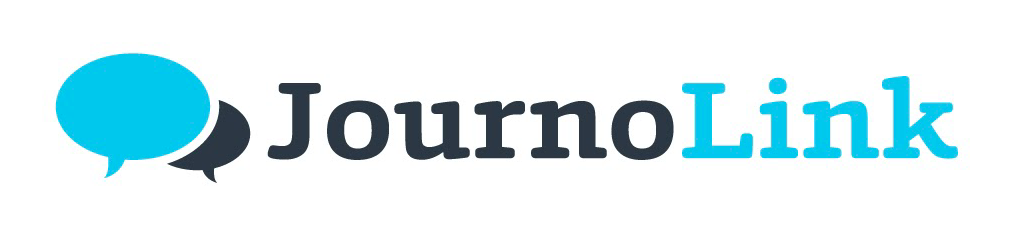 Tip 1.       Control
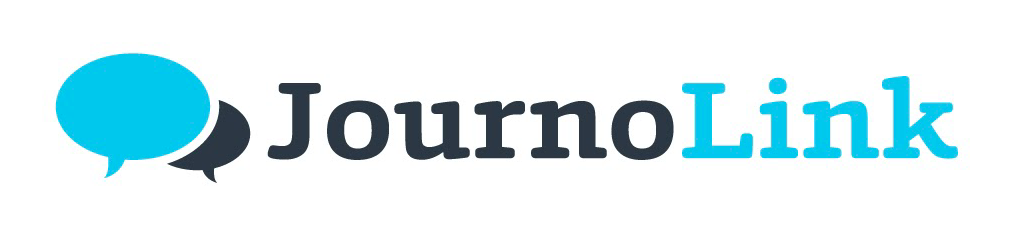 Tip 2.It’s all about the Prep
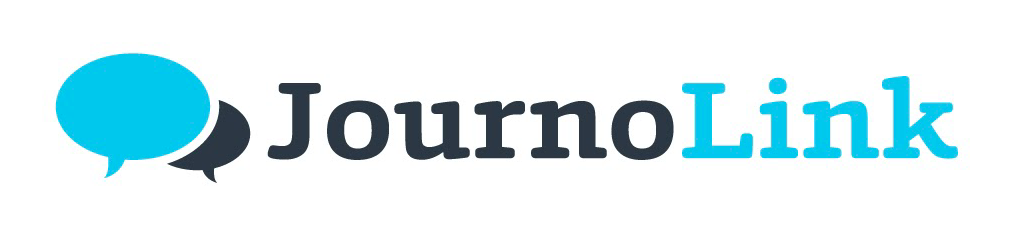 Tip 3.The two no no’s
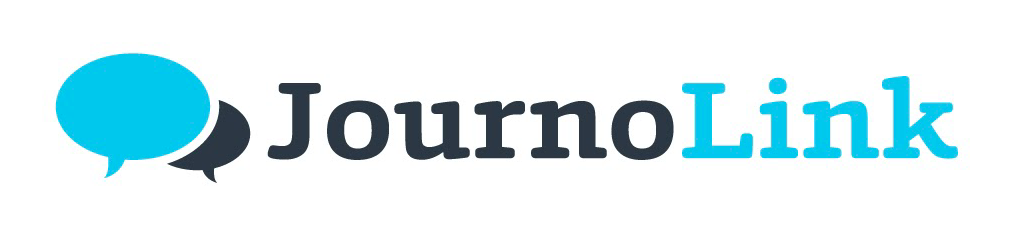 Tip 4.   The Delivery
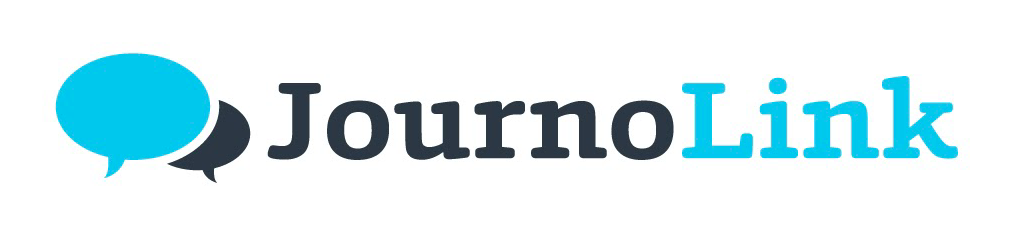 Tip 5.   It’s still on Mr Brown
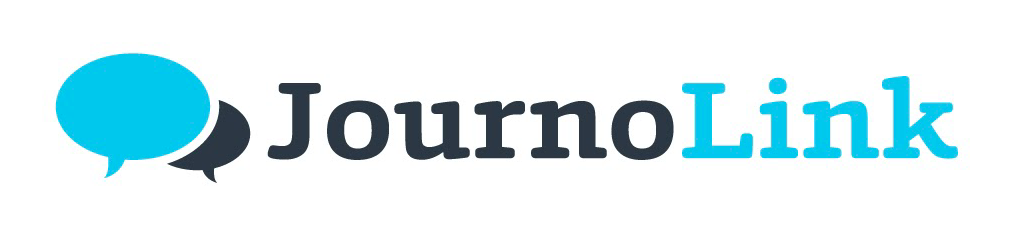 Find out more and sign up:
https://www.everywoman-selfmade.com/journolink 


Follow us :
	Twitter 	 	 @JournoLink
	Linkedin 	 @JournoLink
	Facebook 	 @JournoLink.pr
	Instagram	 @JournoLink

    www.journolink.com
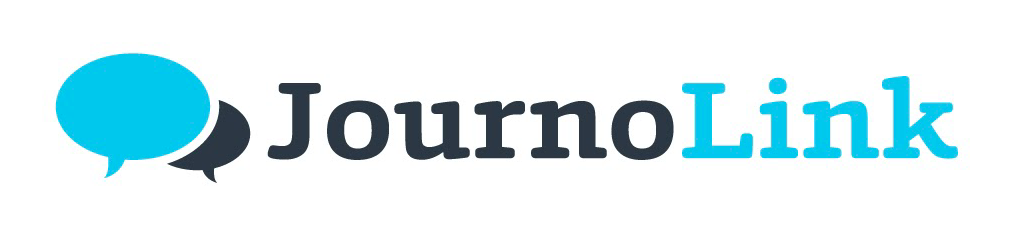 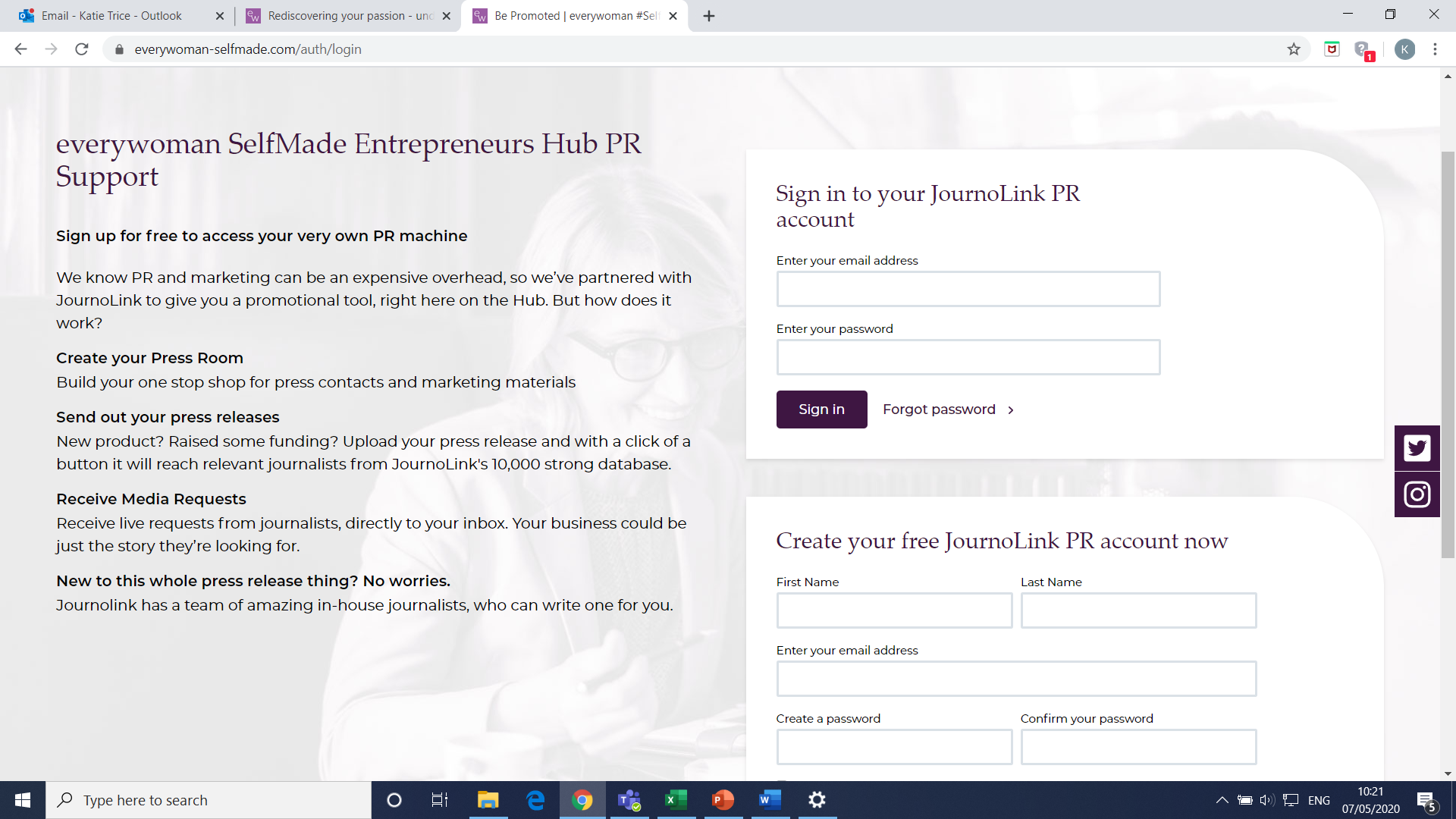 www.everywoman-selfmade.com/journolink
Dates for your diary
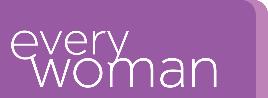 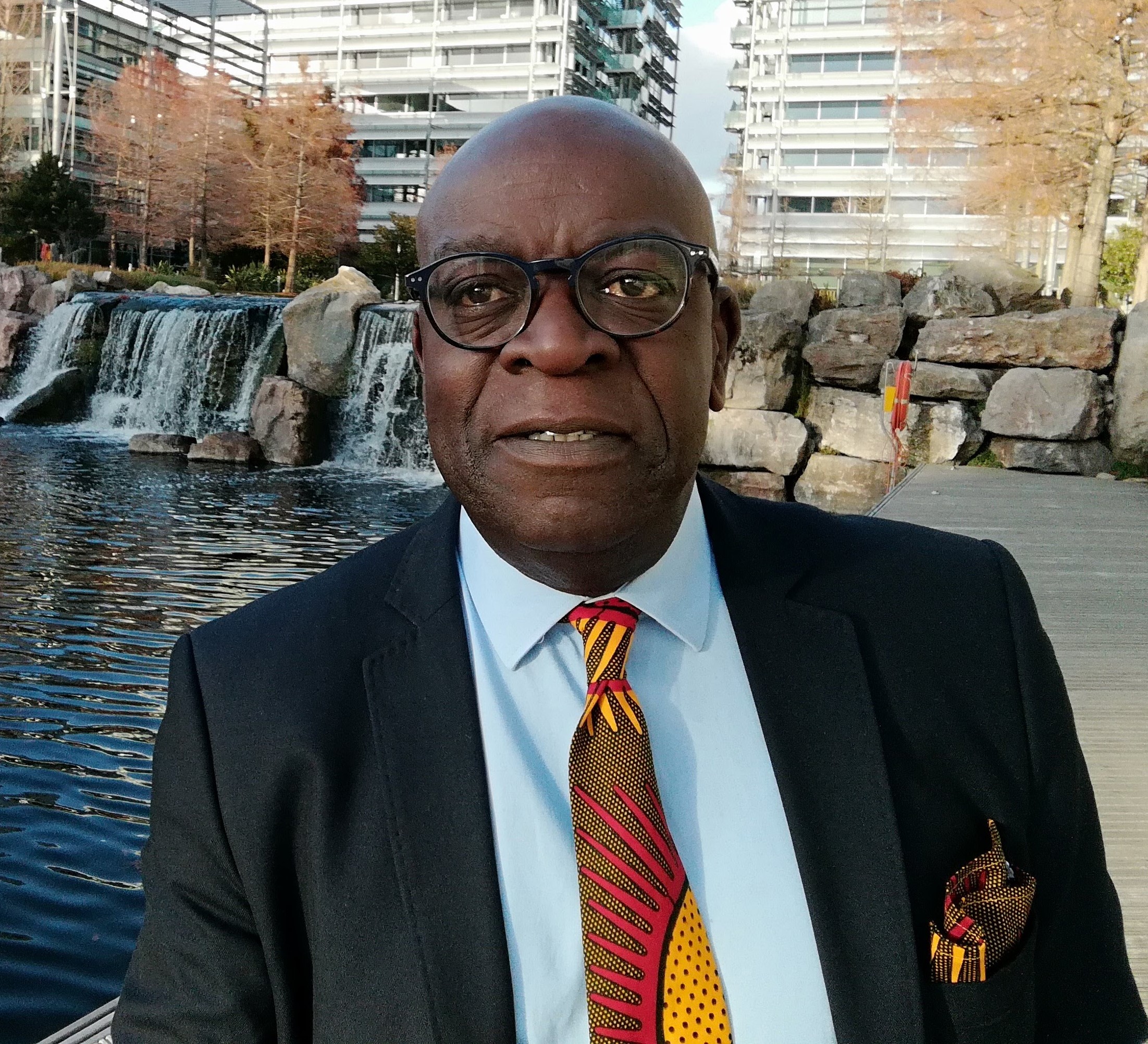 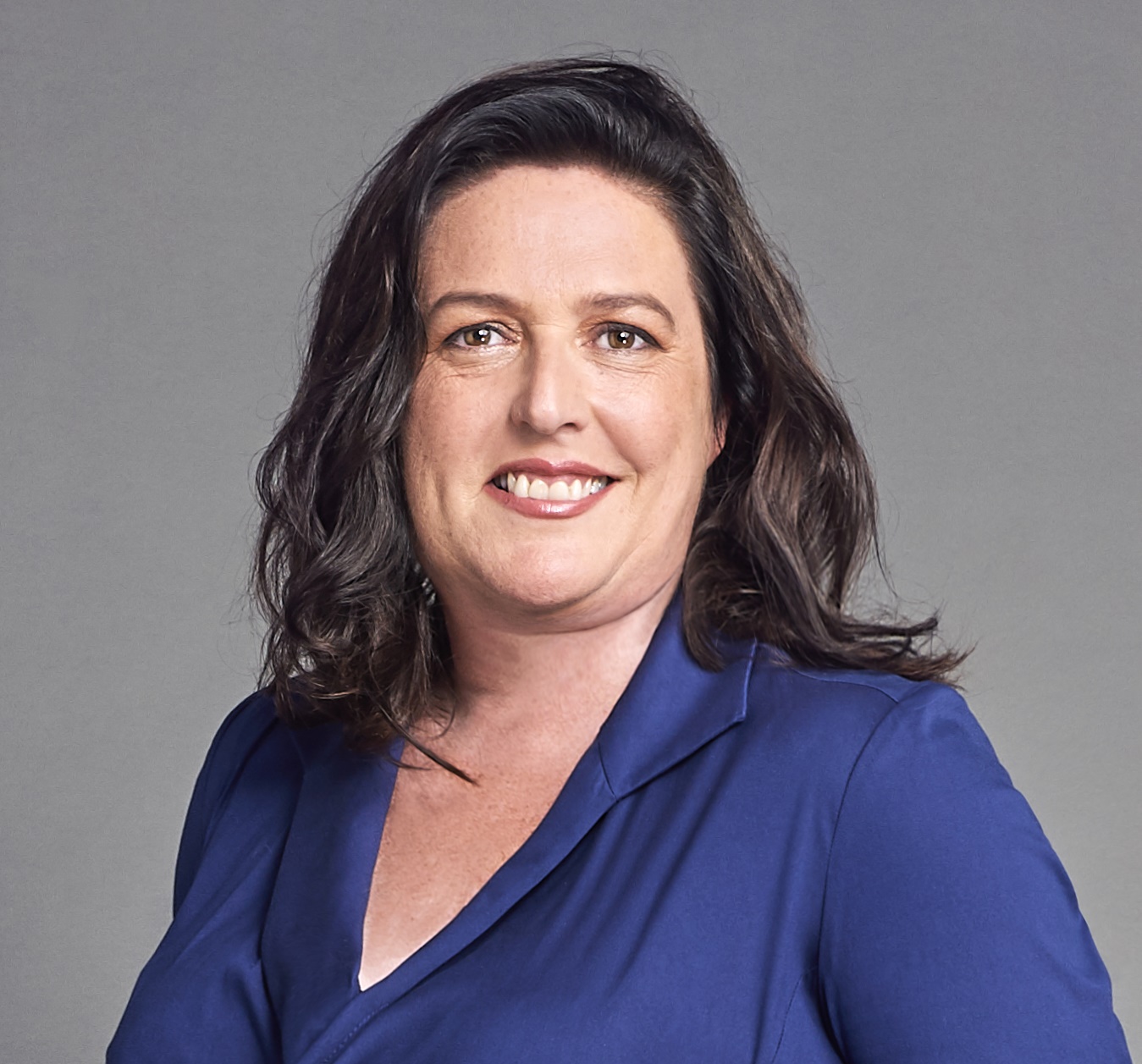 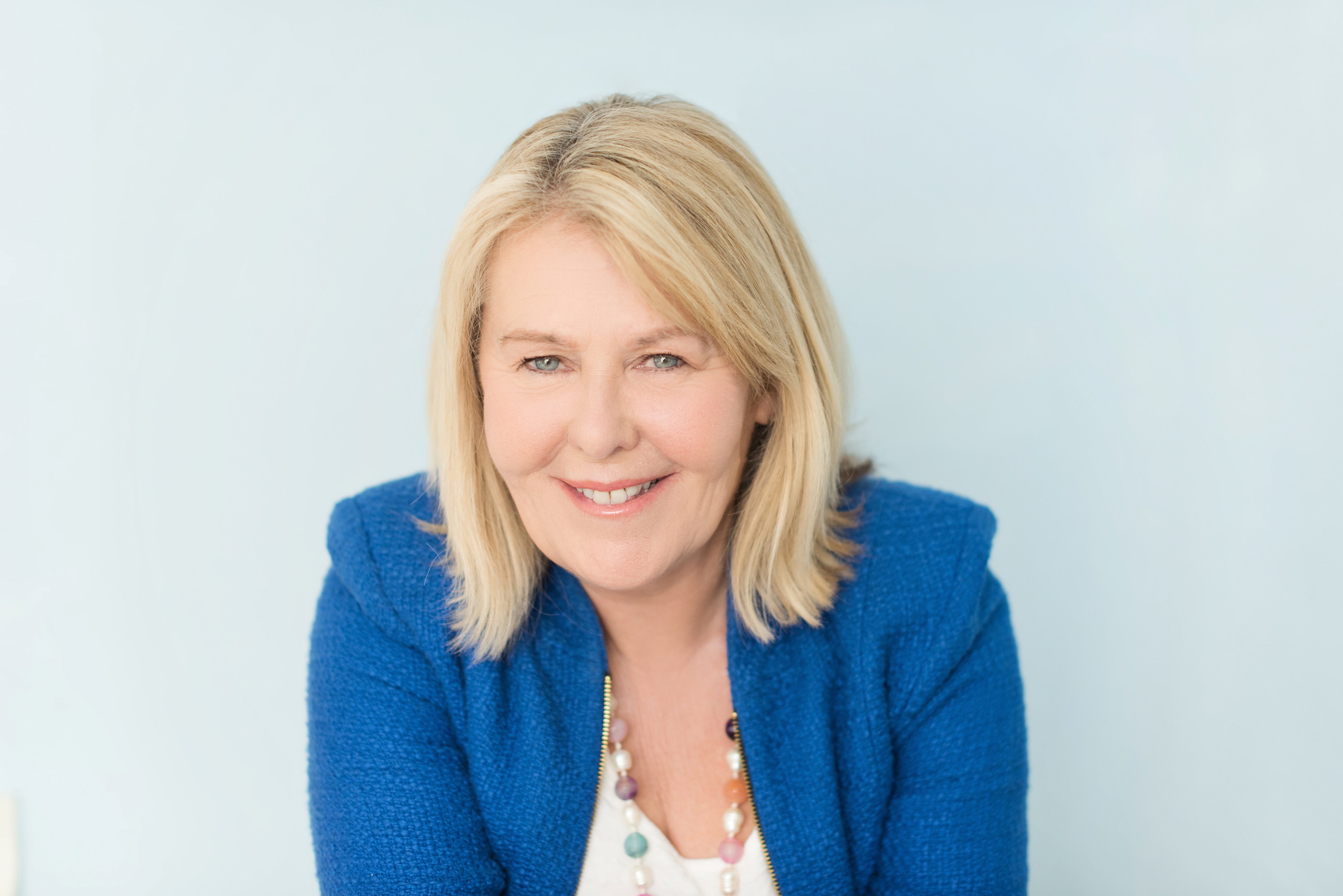 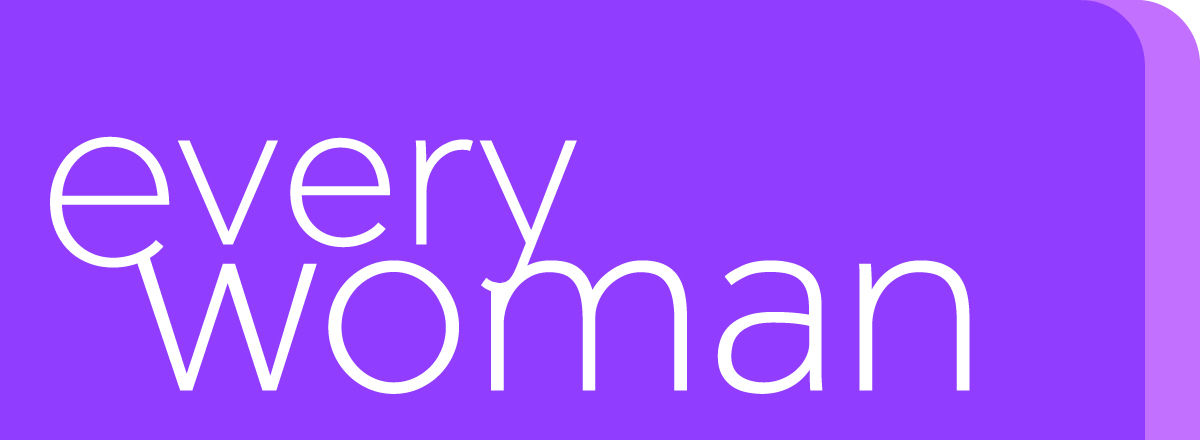 FREE WEBINARS
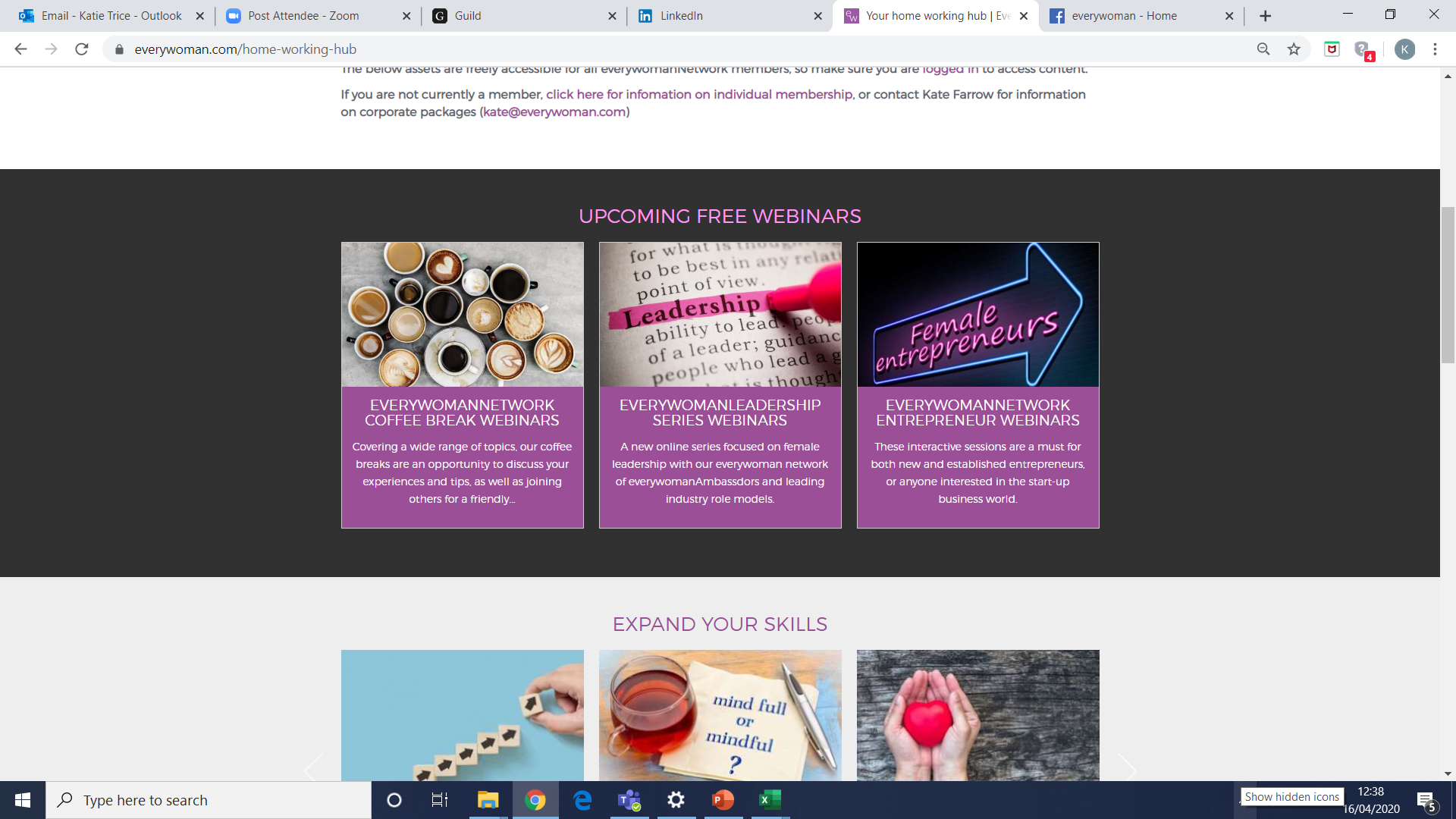 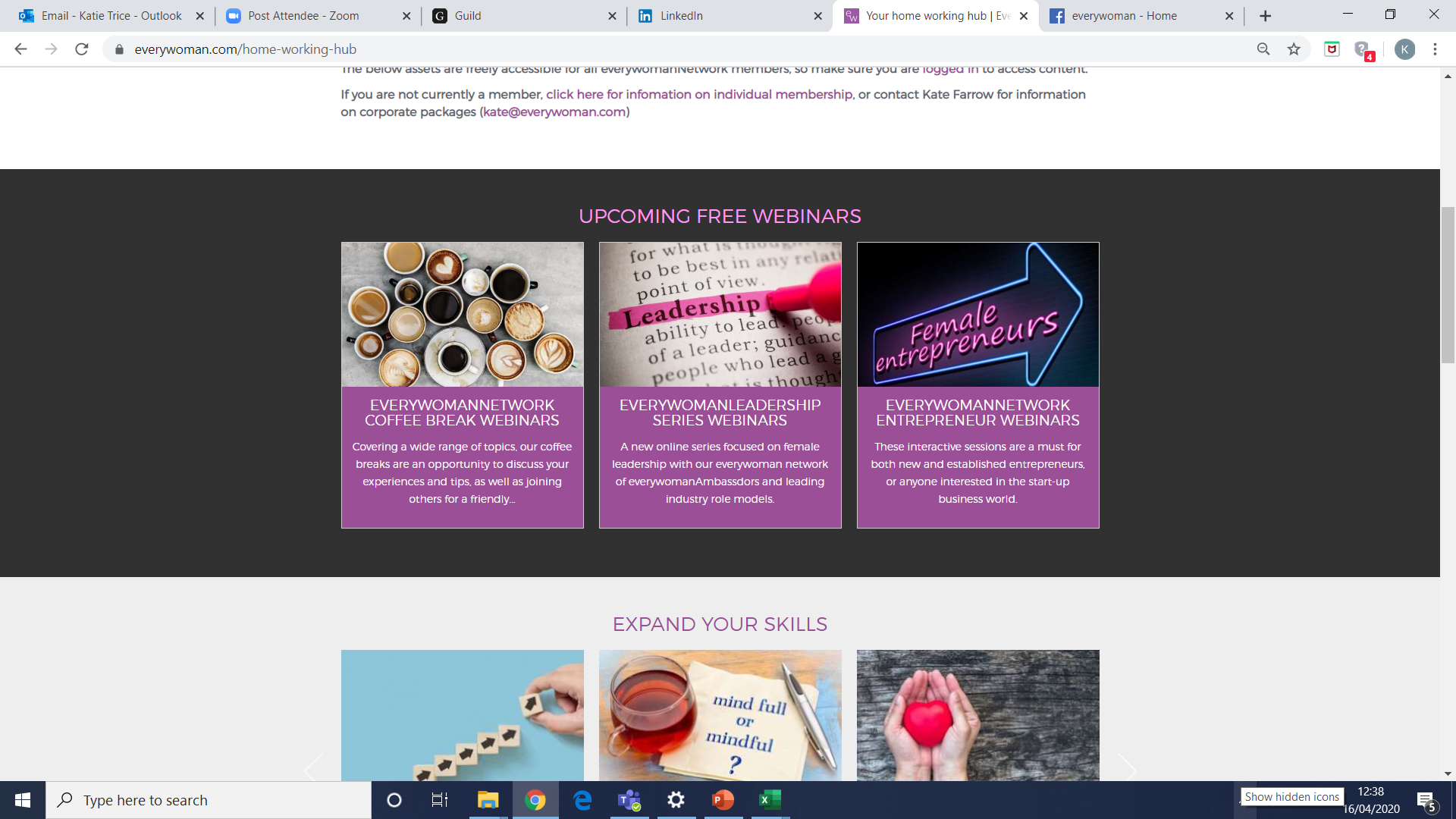 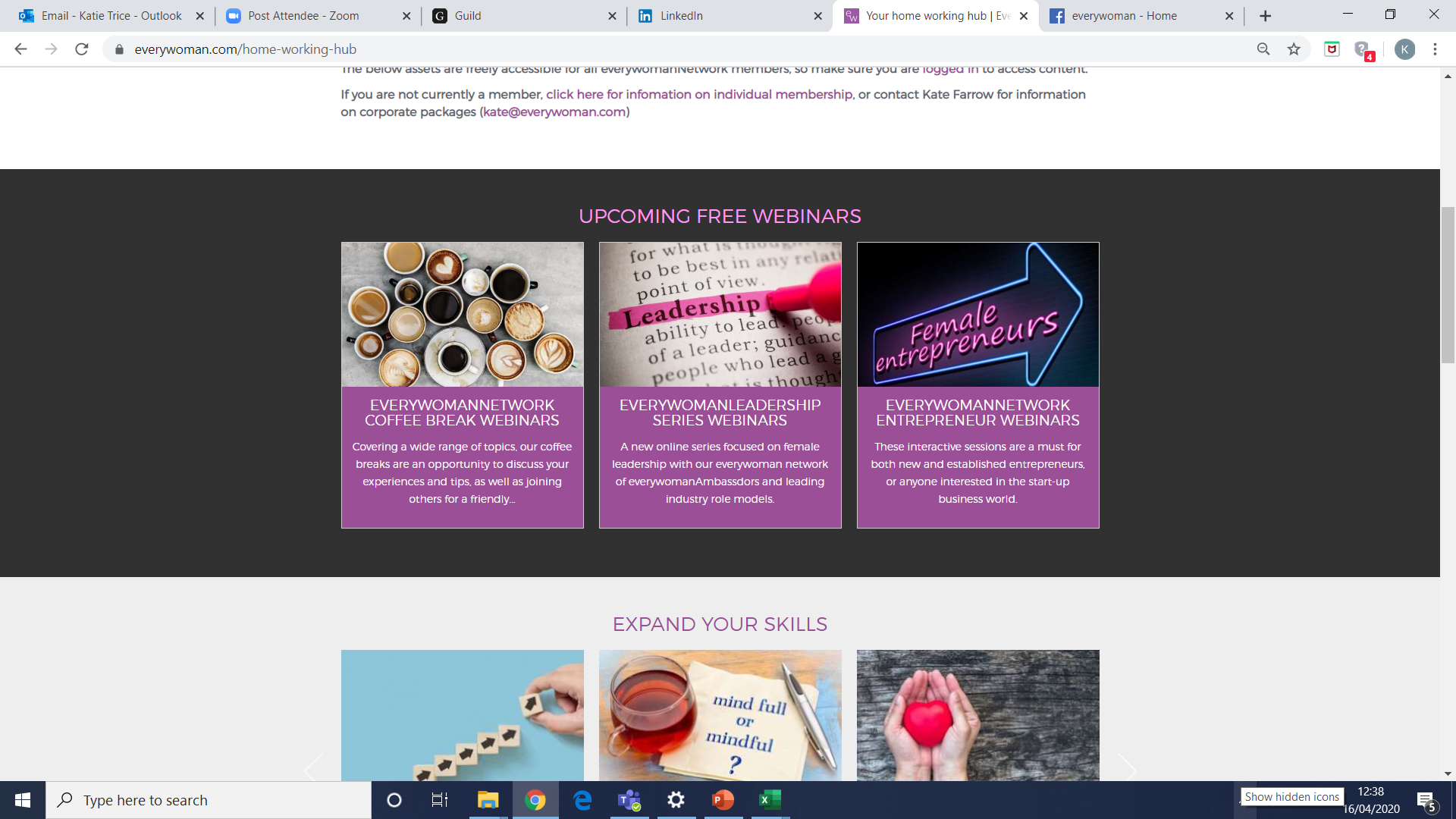 everywoman.com/home-working-hub
#ewSelfMade
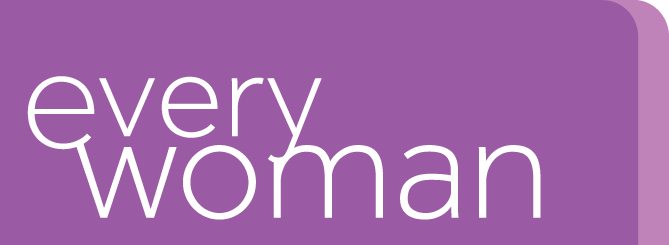 everywoman everywhere